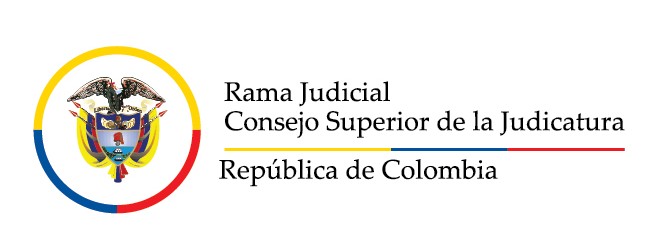 Rama Judicial de Colombia
JUZGADOS ADMINISTRATIVOS DEL CIRCUITO
SINCELEJO (Sucre)
INFORMAN 
A LOS ABOGADOS LITIGANTES, A LOS USUARIOS Y 
AL PUBLICO EN GENERAL
TERMINOS JUDICIALES
Atendiendo lo dispuesto en el ACUERDO PCSJA20-11567 del 5 de junio de 2020, expedido por el Consejo Superior de la Judicatura, los términos judiciales se REANUDAN en todo el territorio nacional a partir de
JULIO 1º DE 2020
HORARIO EN SEDES JUDICIALES
El Consejo Superior de la Judicatura de Sucre mediante Acuerdo NºCSJSUA20-36 del 15 de junio de 2020, dispuso que la jornada laboral en los JUZGADOS DEL DEPARTAMENTO DE SUCRE se cumplirá en el siguiente horario
8:00 a.m a 12:00 p.m 
y 
1:00 p.m a 5:00 p.m
ATENCION AL USUARIO
LOS JUZGADOS NO PRESTARAN ATENCION PRESENCIAL AL PUBLICO
LA ATENCIÓN A LOS USUARIOS SE HARÁ A TRAVES DEL CORREO ELECTRONICO DE CADA JUZGADO, COMO UNICO MEDIO OFICIAL AUTORIZADO HASTA LA FECHA. 
SI DESEA RECIBIR ATENCIÓN EN FORMA PRESENCIAL, DEBE AGENDAR CITA PREVIAMENTE, A TRAVÉS DEL CORREO ELECTRONICO DEL JUZGADO DE SU INTERES, INDICANDO EXPRESAMENTE LAS RAZONES QUE MOTIVAN SU PETICION.
INGRESO A SEDES JUDICIALES
Cuando se haya previamente autorizado al USUARIO para ingresar a las sedes judiciales, debe cumplir con los siguientes autocuidados
USO OBLIGATORIO DE TAPABOCAS
Lavado de manos y uso de gel o alcohol
Mantener la distancia mínima de 2 mts. 
No presentar síntomas propios de COVID 19, y observar los PROTOCOLOS implementados por el Ministerio de Salud y la Dirección Seccional de Administración Judicial de Sucre
HORARIO DE INGRESO A USUARIOS
El Consejo Superior de la Judicatura de Sucre mediante Acuerdo NºCSJSUA20-36 del 15 de junio de 2020, dispuso que la ATENCION A LOS USUARIOS en los JUZGADOS DEL DEPARTAMENTO DE SUCRE se cumplirá en el siguiente horario
9:00 a.m a 11:00 a.m 
y 
2:00 p.m a 4:00 p.m
CORREOS ELECTRONICOS DE ABOGADOS Y PARTES
LOS ABOGADOS, USUARIOS DEL SERVICIO DE JUSTICIA Y EN GENERAL TODOS LOS SUJETOS PROCESALES DEBEN SUMINISTRAR A LA AUTORIDAD JUDICIAL COMPETENTE SU DIRECCION DE CORREO ELECTRONICO E INFORMAR CUALQUIER CAMBIO O MODIFICACION EN LA MISMA. 
(DECRETO 806 DE 2020 ART. 3)
RECIBO DE DOCUMENTOS
RECUERDE: 
NO SE RECIBIRÁN DOCUMENTOS FISICOS EN LA SEDES JUDICIALES
LOS MENSAJES POR CORREO ELECTRONICO DEBEN SER REMITIDOS EN EL HORARIO HABIL DE LA JORNADA LABORAL DE LOS JUZGADOS. (Art. 109 C.G.P.)
TODO DOCUMENTO DEBE SER REMITIDO EN FORMATO PDF
EL DOCUMENTO NO DEBE EXCEDER 25MB, PARA ASEGURAR SU CORRECTO REGISTRO EN EL SISTEMA TYBA. 
DE SER NECESARIO, DIVIDA EL DOCUMENTO Y ROTULE LOS ARCHIVOS (Ej, 1, 2, 3 o; a, b, c)
TODO LOS DOCUMENTOS, COMUNICACIONES, MEMORIALES, MENSAJES, ETC., DEBEN SER PREVIAMENTE REMITIDOS A TODOS LOS INTERVINIENTES DEL PROCESO.
TUTELAS Y DEMANDAS ORDINARIASPRESENTACION
A partir del 1° de Julio del presente año, las DEMANDAS DE TUTELA deben ser presentadas a través del siguiente link: 
https://procesojudicial.ramajudicial.gov.co/TutelaEnLinea 

Para la recepción de DEMANDAS MEDIOS DE CONTROL ORDINARIOS la Dirección Seccional de Administración dispuso el correo: 
ofjudsinc@cendoj.ramajudicial.gov.co
RECIBO DE CORRESPONDENCIA FISICA
TODA LA CORRESPONDENCIA FISICA CON DESTINO A LOS JUZGADOS ADMINISTRATIVOS, DEBE SER PRESENTADA EN LA OFICINA QUE PARA EL EFECTO DISPONGA LA DIRECCION SECCIONAL DE ADMINISTRACION JUDICIAL DE SUCRE
DEBERES ESPECIALES DE LAS PARTES Y SUS APODERADOS
INFORMAR Y MANTENER ACTUALIZADA SU DIRECCION DE CORREO ELECTRONICO (Art. 3º Decreto 806 de 2020) 
ACCEDER AL SERVICIO DE JUSTICIA UNICAMENTE A TRAVÉS DE MEDIOS ELECTRONICOS. (Art. 3º Decreto 806 de 2020) 
REMITIR COPIA DE SUS MENSAJES A LOS INTERVINIENTES DEL PROCESO (Art. 78 Numeral 14 C.G.P. Art. 3º Decreto 806 de 2020) 
AGENDAR CITA PREVIA PARA ACCEDER A LA CONSULTA FISICA DE LOS EXPEDIENTES. 
DISPONER DE EQUIPOS TECNOLOGICOS ADECUADOS PARA PODER ASISTIR A LAS AUDIENCIAS VIRTUALES QUE SE DEBAN REALIZAR EN LOS PROCESOS DE SU INTERES
CORREOS ELECTRONICOS DE JUZGADOS
adm01sinc@cendoj.ramajudicial.gov.co
adm02sinc@cendoj.ramajudicial.gov.co
adm03sinc@cendoj.ramajudicial.gov.co
adm04sinc@cendoj.ramajudicial.gov.co
adm05sinc@cendoj.ramajudicial.gov.co
adm06sinc@cendoj.ramajudicial.gov.co
adm07sinc@cendoj.ramajudicial.gov.co
adm08sinc@cendoj.ramajudicial.gov.co
adm09sinc@cendoj.ramajudicial.gov.co
INFORMACION DISPONIBLE EN LA WEB
En el sitio web RAMAJUDICIAL.GOV.CO, CONSULTA DE PROCESOS – JUZGADOS ADMINISTRATIVOS, se encuentra disponible la siguiente información de los Juzgados Administrativos de Sincelejo (Sucre): 
AVISOS A LA COMUNIDAD
CONSULTA DE PROCESOS
CRONOGRAMA DE AUDIENCIAS
EDICTOS
ESTADOS ELECTRONICOS
PROCESOS A DESPACHO PARA SENTENCIA
REGISTRO DE NOTIFICACIONES POR CORREO
TRASLADOS ESPECIALES Y ORDINARIOS
EXPEDIENTES
EN NINGUN CASO SE PERMITIRÁ 
LA CONSULTA FISICA DE LOS EXPEDIENTES 
CONSULTA EN MEDIOS ELECTRONICOS: los procesos se podrán consultar en el sitio web de la RAMA JUDICIAL, siguiendo los siguientes pasos: 
Ingrese a la página de la RAMA JUDICIAL, ubique el link CONSULTA DE PROCESOS  - JUZGADOS ADMINISTRATIVOS – SUCRE – y encuentre allí el Juzgado de su interés. 
O ingrese al siguiente link: 
https://procesojudicial.ramajudicial.gov.co/Justicia21/Administracion/Ciudadanos/frmConsulta.aspx
Si el proceso o documento de su interés no se encuentra disponible en el sitio web, podrá elevar su solicitud al correspondiente Juzgado Administrativo, a través del respectivo correo electrónico institucional. 
COPIAS DE EXPEDIENTES: La expedición de copias totales o parciales de expedientes, así como las certificaciones de su interés, DEBEN ser solicitadas  a través del el correo electrónico institucional del juzgado correspondiente
EXPEDIENTE DIGITAL
EL CONSEJO SUPERIOR DE LA JUDICATURA HA PUESTO EN MARCHA UN PLAN PARA DIGITALIZAR LOS EXPEDIENTES ACTUALMENTE ACTIVOS. MIENTRAS ELLO SE CUMPLE, LOS JUZGADOS EXPEDIRÁN 
COPIAS TOTALES Y/O PARCIALES 
DE LOS EXPEDIENTES DE PROCESOS ACTIVOS, UNICAMENTE EN CUANTO LO PERMITAN LOS MEDIOS DISPONIBLES (RECURSOS HUMANOS Y TECNOLOGICOS) 
AGRADECEMOS SU COMPRENSION
AUDIENCIAS VIRTUALES
LAS AUDIENCIAS QUE DEBAN CELEBRARSE EN LOS PROCESOS DE LOS JUZGADOS ADMINISTRATIVOS, SEGUIRÁN LAS SIGUIENTES REGLAS GENERALES: 
1. SE ENVIARÁ MENSAJE POR CORREO ELECTRONICO A LOS INTERVINIENTES INDICANDO LA FECHA Y HORA DE LA AUDIENCIA, Y EL LINK AL QUE DEBEN ACCEDER PARA INGRESAR A LA AUDIENCIA.
2. LAS PARTES Y SUS ABOGADOS DEBEN CONTAR CON LOS EQUIPOS Y MEDIOS TECNOLOGICOS NECESARIOS PARA ASISTIR A LAS AUDIENCIAS. 
3. EN NINGUN CASO SE HARAN AUDIENCIAS PRESENCIALES
NORMAS ESPECIALES COVID 19/2020
Decreto 491 de 2020
Decreto 806 de 2020
Acuerdo PCSJA20-11567 de 05/06/2020 Consejo Superior de la Judicatura
Acuerdo PCSJA20-11581 de 27/06/2020 Consejo Superior de la Judicatura
Ley 1437 de 2011 C.P.A.C.A.
Código General del Proceso